Cycle 1: TutorialMonth YearMentor Name 1			Mentor Name 2
1
Self-study Review
2
Fermi Problems
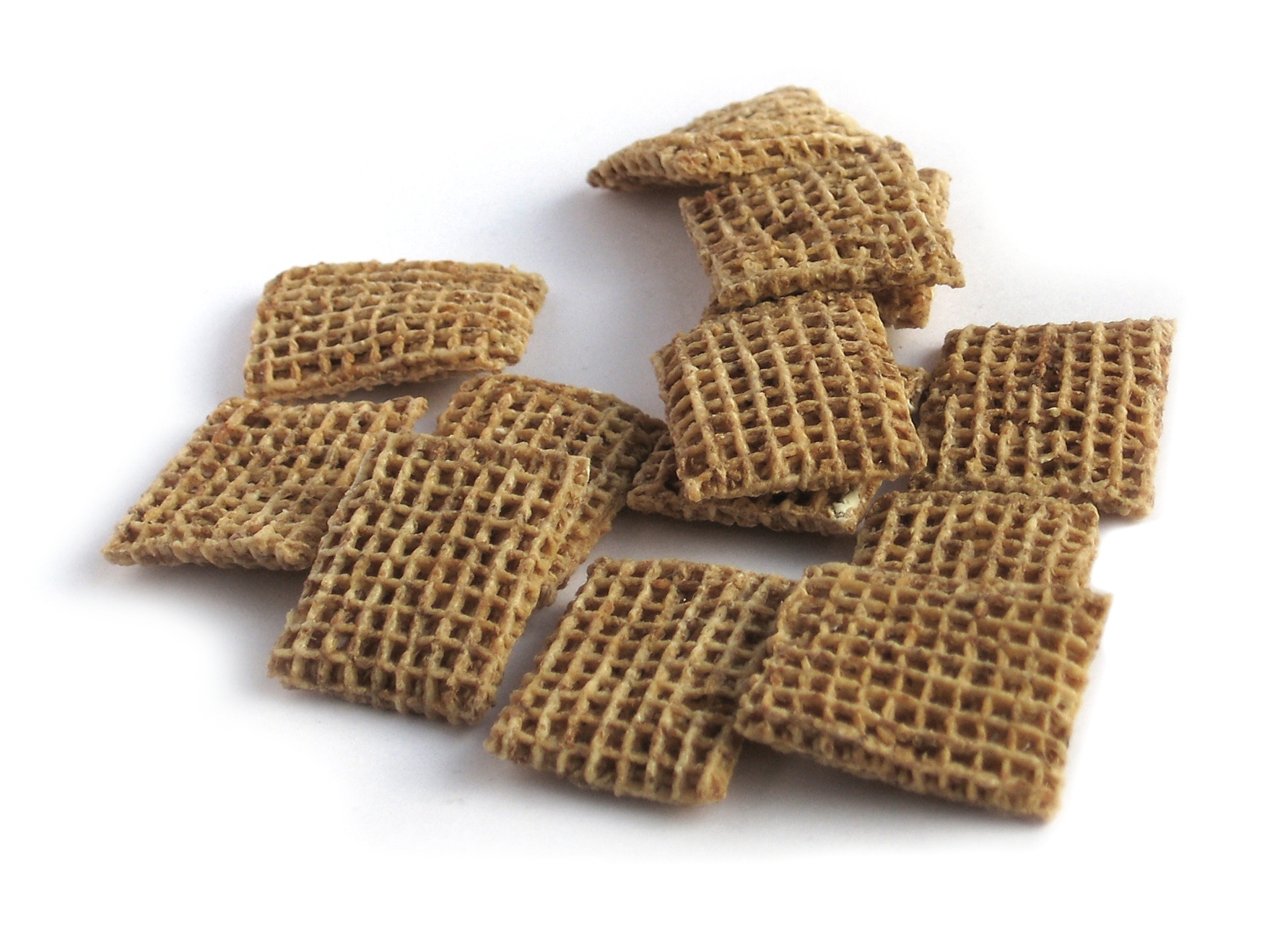 1. How many Shreddies has the average 17-year-old eaten?
2. How many pound coins can you fit in an average backpack?
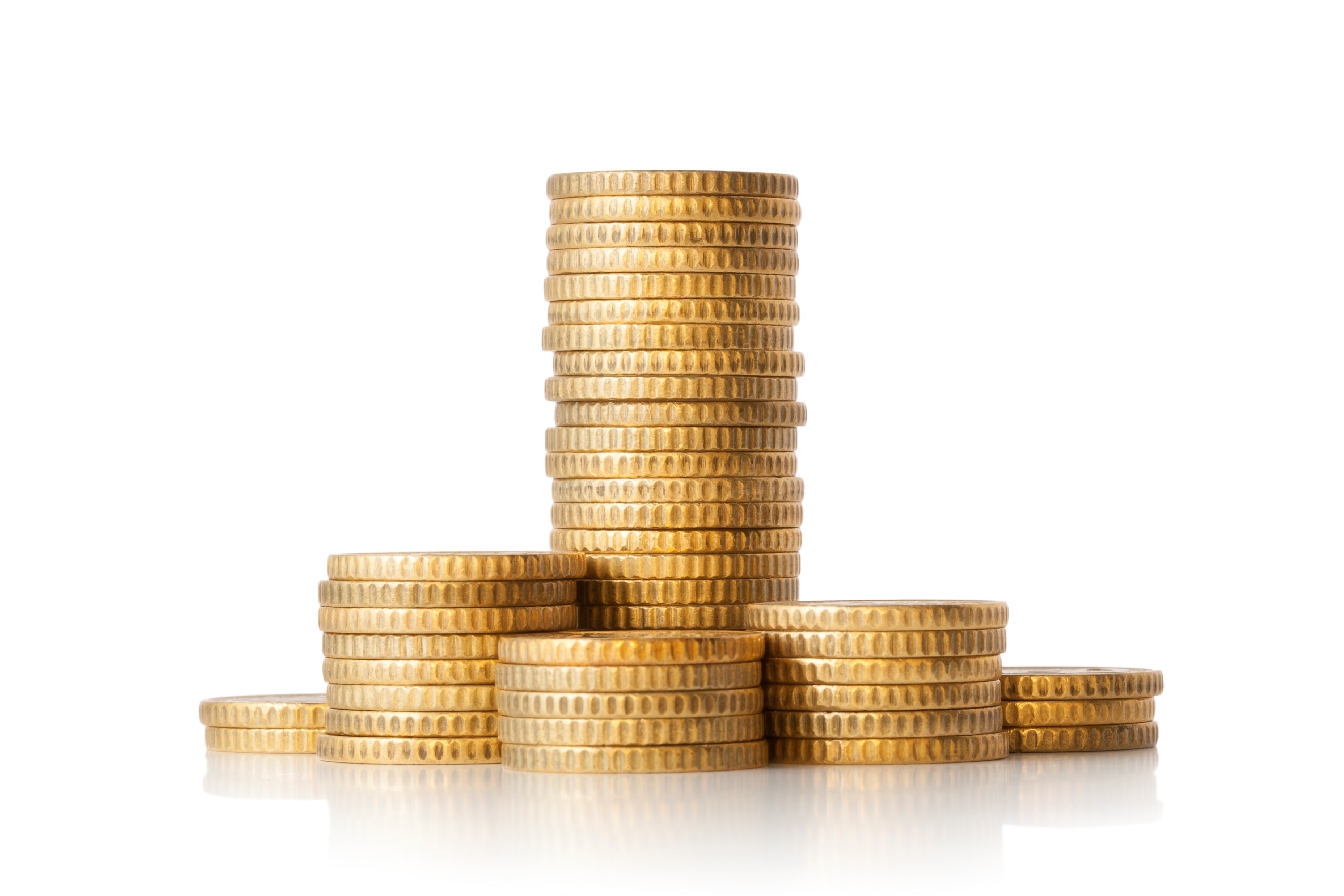 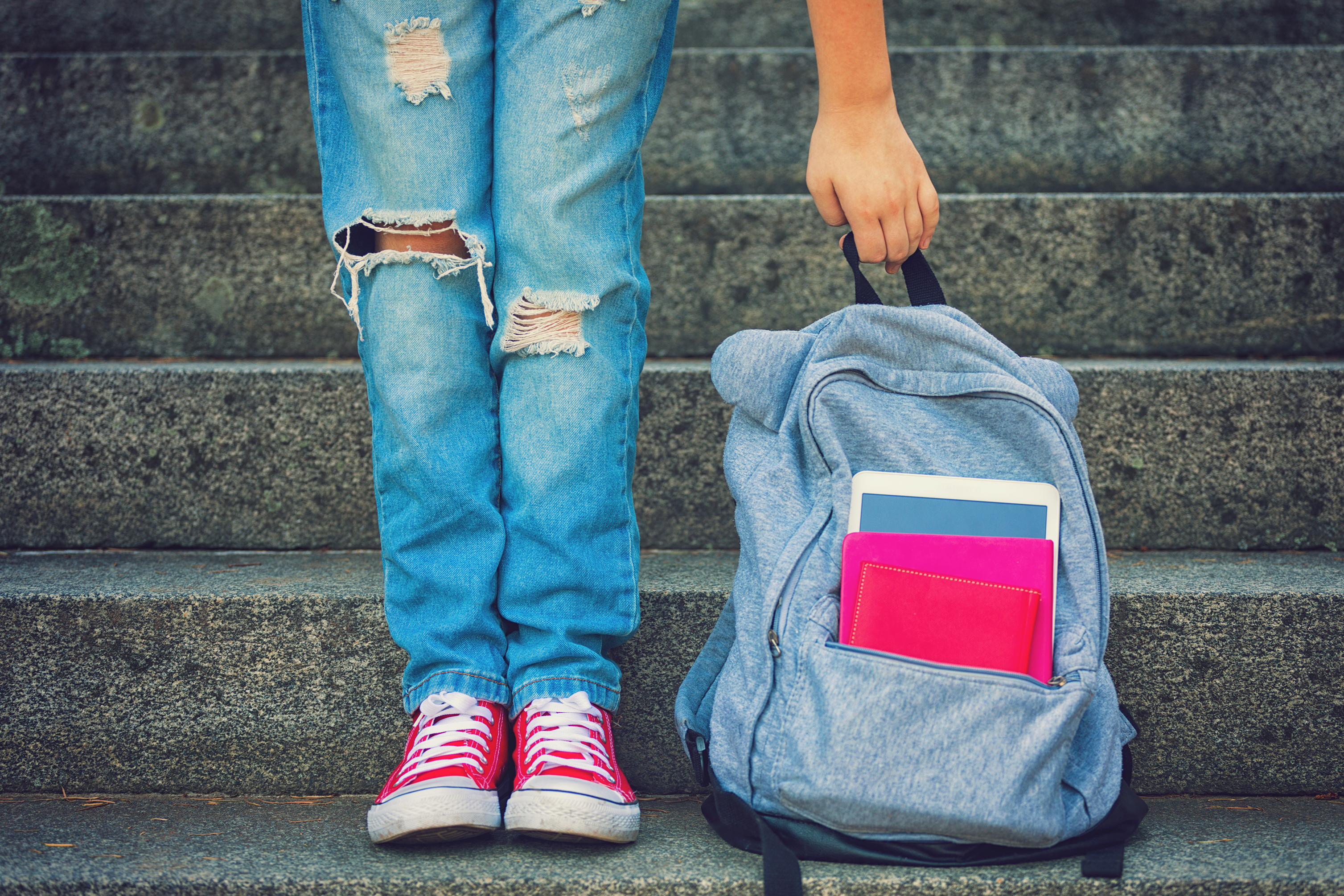 3
1. How many Shreddies has the average 17-year-old eaten?
4
[Speaker Notes: Use to insert media]
1. Shreddies
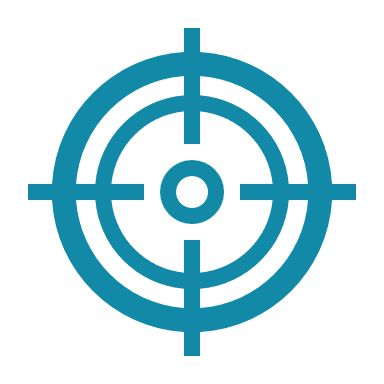 What assumptions have you made?
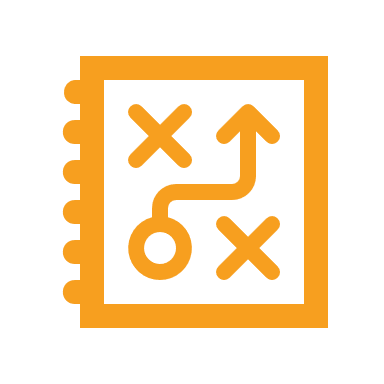 5
1. Shreddies
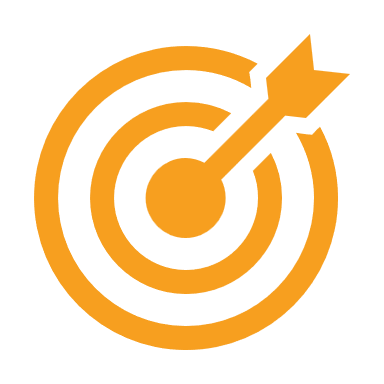 What is your level of confidence in these estimations?
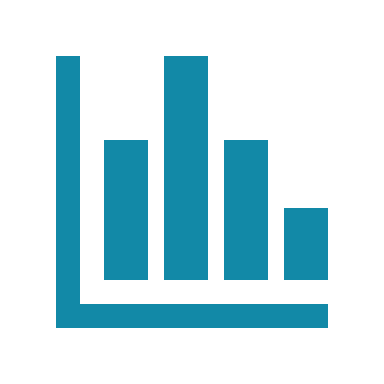 6
2. Could you fit more monetary value in a backpack in 1p or 2p coins?
7
[Speaker Notes: Use to insert media]
2. Pennies
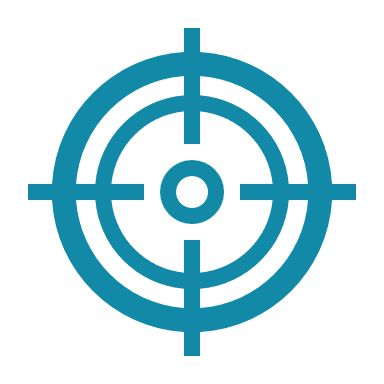 What assumptions have you made?
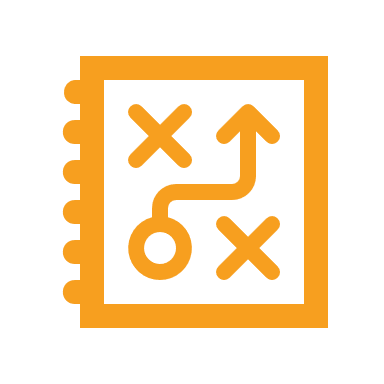 8
2. Pennies
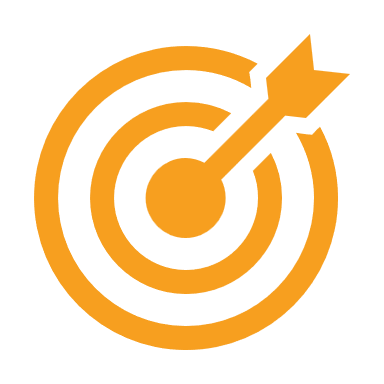 What is your level of confidence in these estimations?
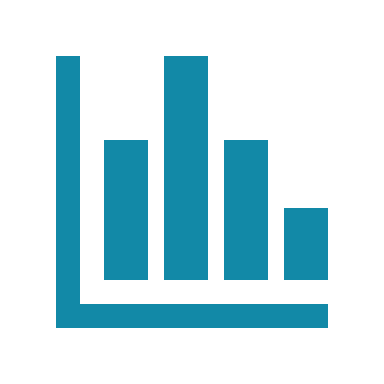 9
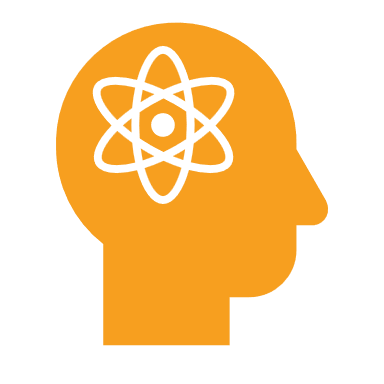 Physics Skills
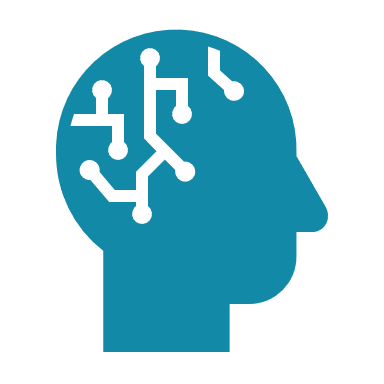 What skills are you practising when you are solving Fermi questions that will help you as a scientist?
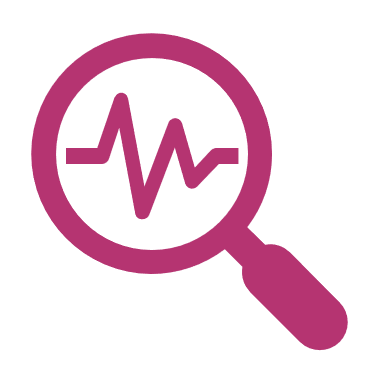 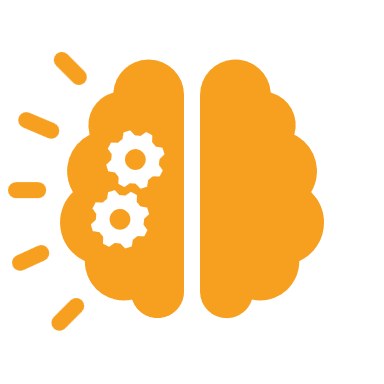 10
More Fermi Problems
11
Let’s try another Fermi problem…
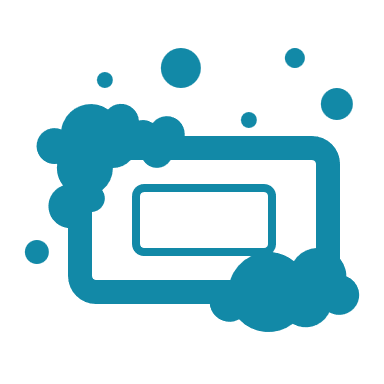 How much energy is needed to heat up a bath?
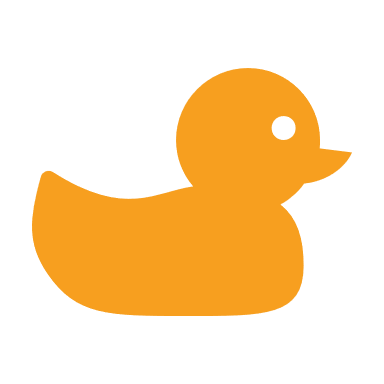 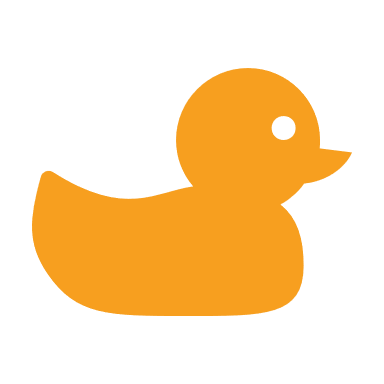 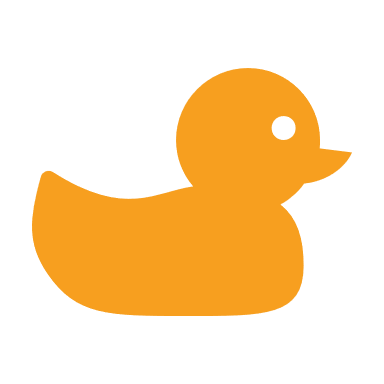 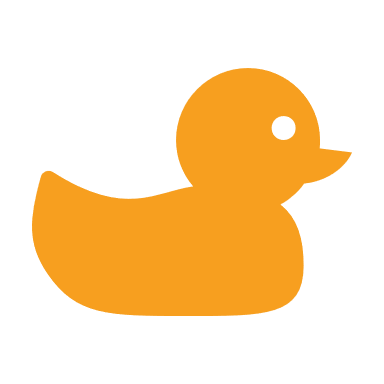 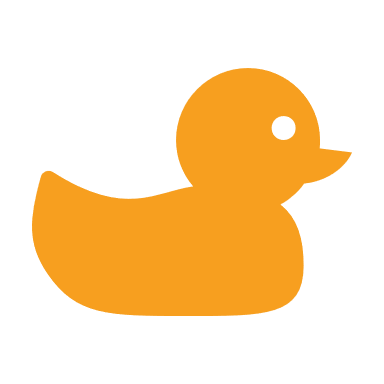 12
How much energy is needed to heat up a bath?
13
[Speaker Notes: Use to insert media]
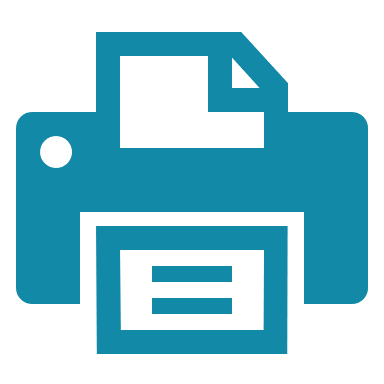 Let’s try some more Fermi problems…
Suppose you were to print, in 12-point text, the number 1 using a common cheap ink-jet printer. How many molecules of the ink would be used? At what numerical value would the number printed approximately equal the number of ink molecules used?
Has humanity produced enough paint to cover the entire land area of the Earth?
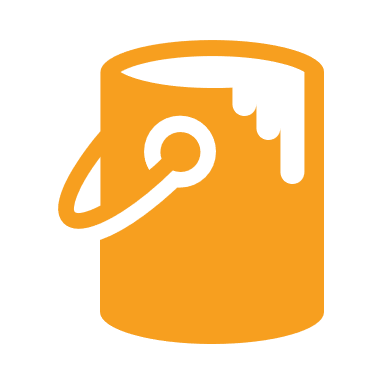 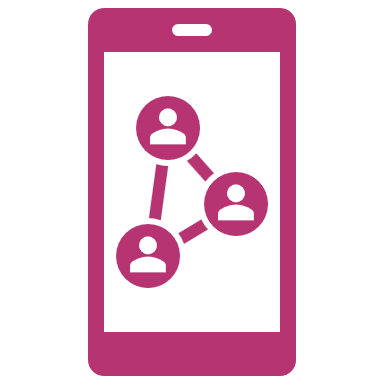 If our Twitter timelines (tweets by the people we follow) actually extended off the screen in both directions, how tall would they be?
14
Questions?
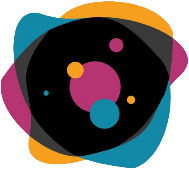 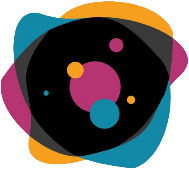 15